The Aggregate Demand curve is downward sloping because of:
Classify the following statements according to which theory in the chart above they describe.
People need more cash which they withdraw from their bank accounts.  This leaves banks with less money to lend
When American products are expensive foreigners won’t buy them
Interest rates go up leading to less investment spending
Higher prices reduces purchasing power
When Amperican products are expensive Americans will buy foreign products.
When prices rise spending is reduced
The Aggregate Demand curve is downward sloping because of:
The Determinants of AD and SRAS cause the curve to shift
Input Prices
Prices of Resources
Productivity
Wages
Determinants of SRAS
Determinants of AD
Change in Consumer Spending – C
Change in the price of inputs
Change in price level
Change in Investment Spending – Ig
Change in productivity
Change in wages
Change in Government Spending - G
Net exports – X-M
Classify the Economic situations to the right as either Determinants of aggregate demand or determinants of short run aggregate supply.
The Determinants of AD and SRAS cause the curve to shift
Input Prices
Prices of Resources
Productivity
Wages
Determinants of SRAS
Determinants of AD
Consumer Spending – C
Investment Spending – Ig
Government Spending - G
Net exports – X-M
Input Prices
Prices of resources
Productivity
Wages
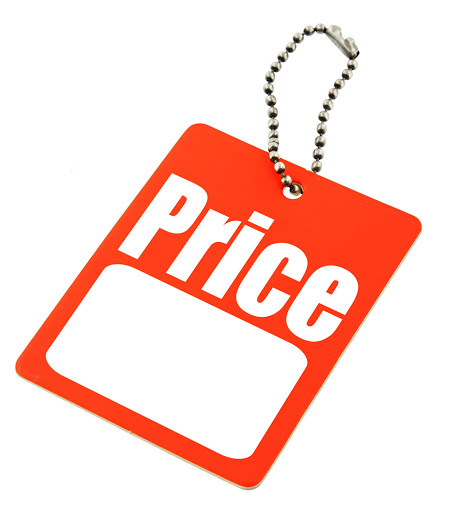 Change in Price level is not one of the determinants of AD or SRAS --- it will cause a movement along the curve not a shift.
Draw AD/AS graphs in equilibrium and than make the shift to show Demand Shocks
Demand Shocks
SRAS
LRAS
LRAS
Price Level
Price Level
SRAS
P2
P1
P2
P1
AD2
AD2
AD1
AD1
Real GDP
Y2
Y1
Y2
Real GDP
Y1
Draw AD/AS graphs in equilibrium and than make the shift to show Supply Shocks
Supply Shocks
LRAS
LRAS
SRAS1
SRAS2
Price Level
Price Level
SRAS1
SRAS2
P2
P1
P1
P2
AD
AD
Real GDP
Y2
Y1
Y1
Y2
Real GDP
Draw two AD/AS graphs.  On one illustrate a recessionary gap.  On the other illustrate an inflationary gap.
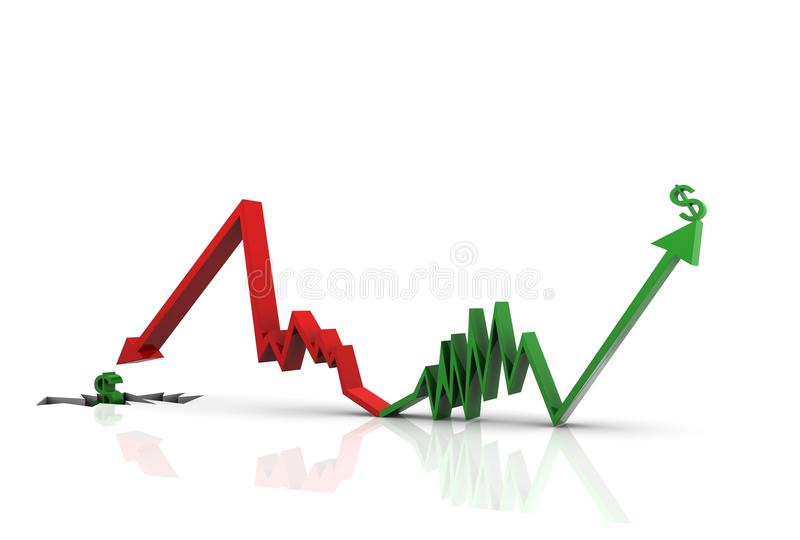 Inflationary Gap
Recessionary Gap
LRAS
LRAS
SRAS
Price Level
Price Level
SRAS
Pe
Pe
AD
AD
Y1
Ye
Real GDP
Ye
Real GDP
Inflationary Gap
RecessionaryGap